Area Director Expectations
Re-name Yourself in Zoom
(include your role)
Example: AD Sandy Chen
For Technology Support
Chat with Zoom Master
Area Director Expectations
Session #
Please “re-name” yourself to include your role
(Example: VPE Sandy Chen)
Receive Session Workbook in chat
Agenda
Area Director Expectations
Making an Impact in Your Area
The Roles Around You
Recognize
Recognize
Identify
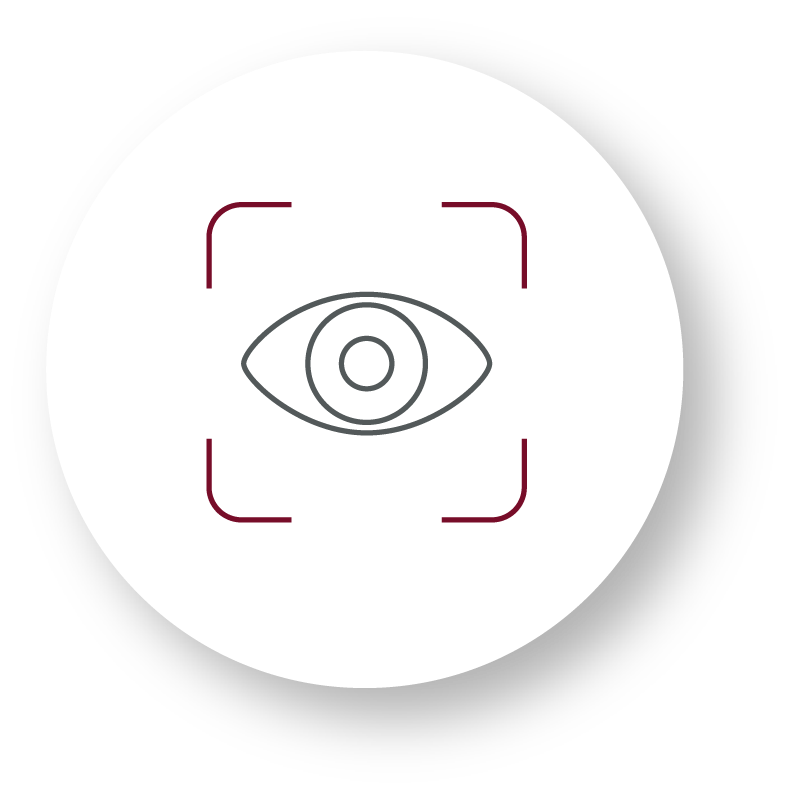 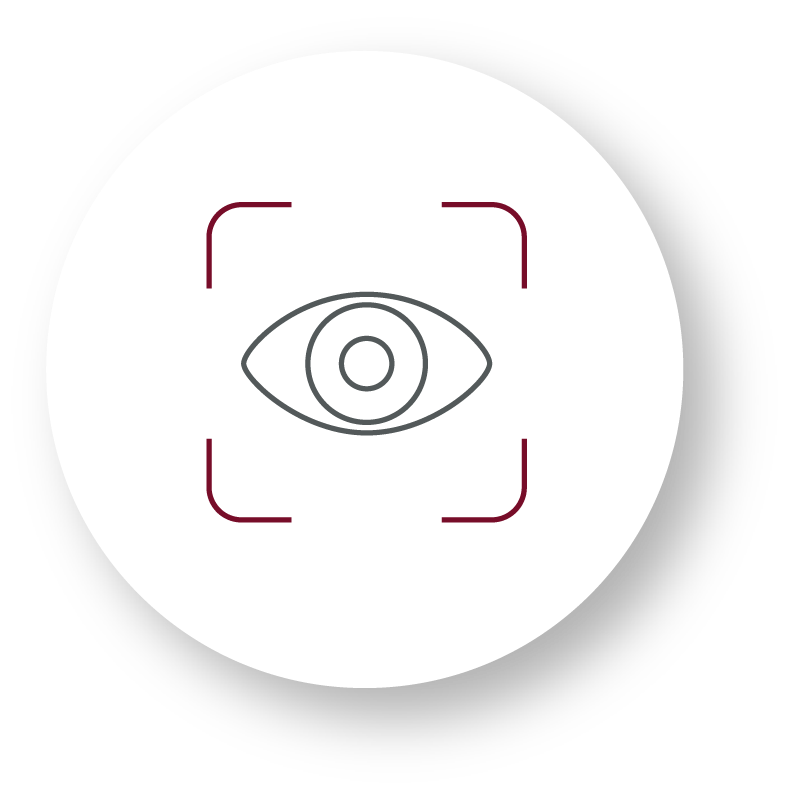 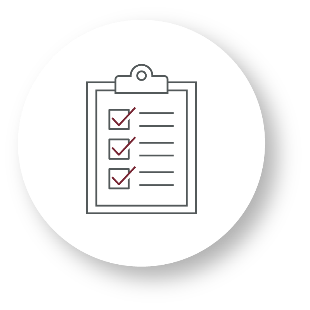 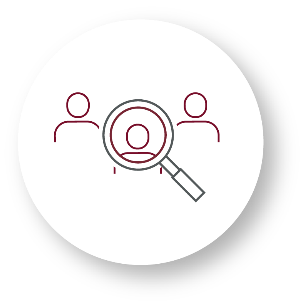 Recognize the relationships with stakeholders and leaders in the District
Recognize the importance of supporting clubs by fulfilling their role
Identify the expectations of        the role
Making an Impact in Your Area
Breakout Room Activity: The Difference You Make
Breakout Room Tips
Click “Join Breakout Room” button 
Use Zoom tools as needed (Share Screen, Annotate, Whiteboard)
Assign a Timekeeper 
Watch for Broadcast and Chat messages
Use “Ask For Help” button
Join Breakout Room
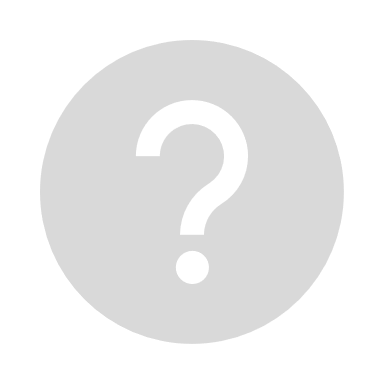 The Difference You Make Activity Instructions
Join your team in a breakout room (automatic)
Using the table in the Session Workbook paint a picture of the impact that your role can have on members, leaders, and your District. 
You have 25 minutes
Start on page 2 in your Session Workbook
What meaningful impact can an Area Director make on communication between clubs in their Area?
How can this impact be delivered?
What meaningful impact can an Area Director make on Club Presidents in their Area?
How can this impact be delivered?
What meaningful impact can an Area Director make on the achievement of member goals in their Area?
How can this impact be delivered?
What meaningful impact can an Area Director make on alignment between their District, Division, and clubs in their Area?
How can this impact be delivered?
Review: Making an Impact in Your Area
Look to make a positive impact wherever you can. 
Focus on areas that you can have the most significant impact.
The Roles Around You
Breakout Room Activity: All the Roles Around You
Breakout Room Tips
Click “Join Breakout Room” button 
Use Zoom tools as needed (Share Screen, Annotate, Whiteboard)
Assign a Timekeeper 
Watch for Broadcast and Chat messages
Use “Ask For Help” button
Join Breakout Room
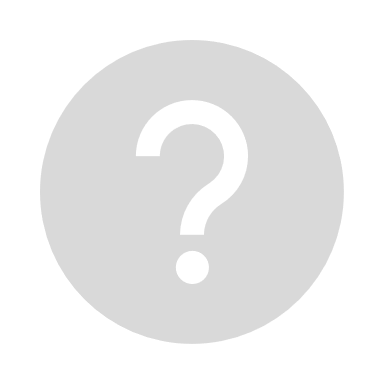 All the Roles Around You Activity Instructions
Join your team in a breakout room (automatic)
Complete the exercise in your Session Workbook by defining and connecting roles with responsibilities.
You have 20 minutes
Start on page 5 in your Session Workbook
Which roles rely most on your support?
Which roles in the District do you most depend on to fulfill your responsibilities?
Review: All the Roles Around You
Know who depends on you and who you depend on as Area Director
Know what you need to deliver and to whom in order to achieve success
Conclusion
Area Director Expectations
Making an Impact in Your Area
The Roles Around You
What is one thing you learned from this session that you will implement in your role?
Session Assessment
Go to link in Chat
You have 5 minutes
[Insert text]